Informace o vývoji kalamitní situace v lesícha připravovaných opatřeních
Mgr. Patrik Mlynář
náměstek ministra pro řízení sekce
Sekce lesního hospodářství
KůROVCOVÉ TĚŽBY
Rok 2018 - další výrazná akcelerace napadení, příčiny:
nepříznivý průběh počasí – sucho
odbytová krize, nedostatek pracovních kapacit

Prognóza pro letošní rok je při současném trendu alarmující:
celkový roční objem vytěžené smrkové kůrovcové hmoty v ČR:
cca 12-14 mil. m3 
			(=cca desetinásobek normálního stavu)
Kůrovcové těžby
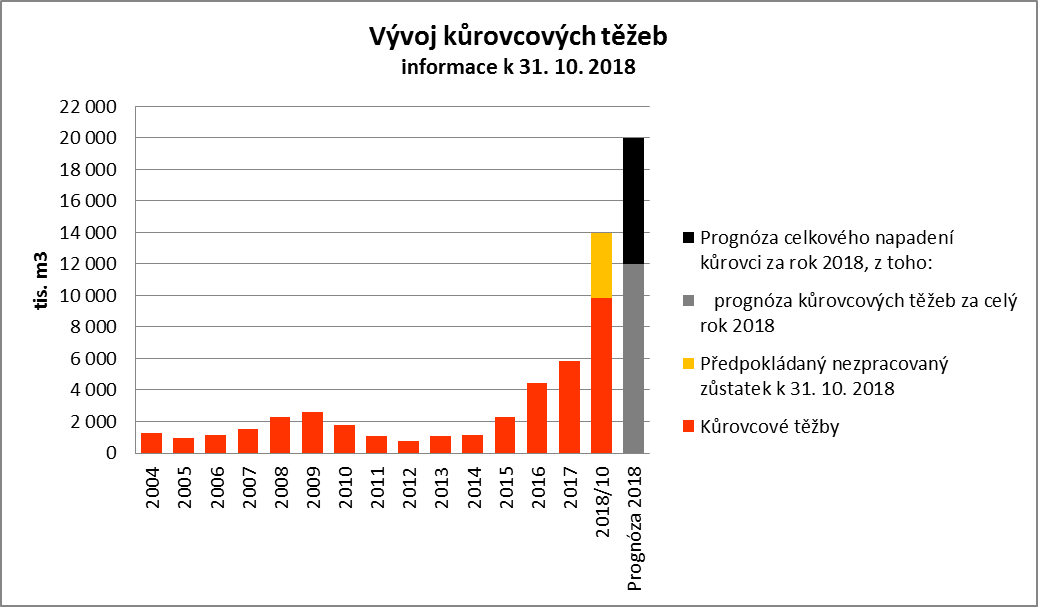 Kůrovcové těžby
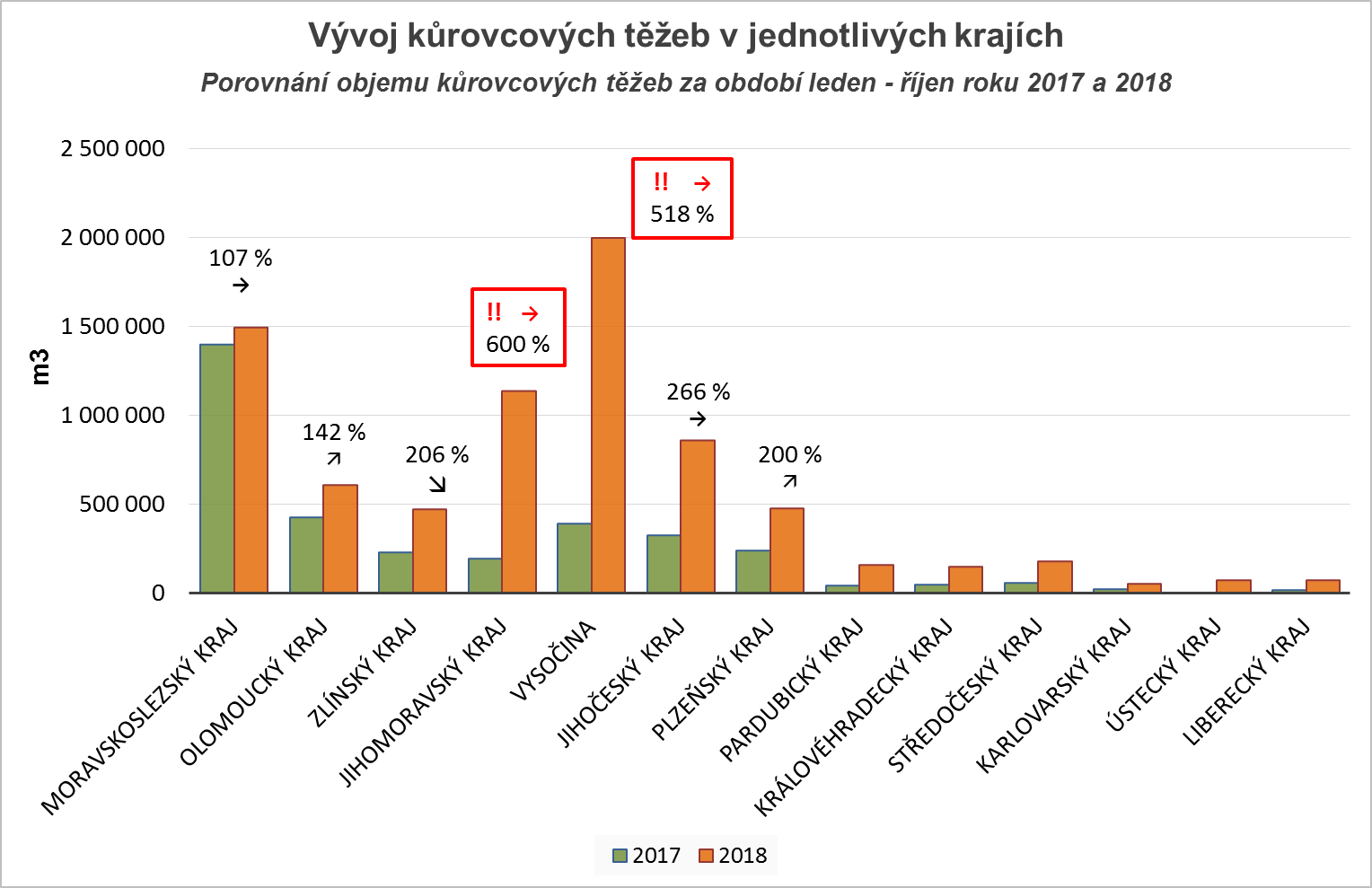 [Speaker Notes: Graf zahrnuje pouze údaje LČR a drobných vlastníků, kterým LČR vykonávají funkci odborného lesního hospodáře (celkem cca 55 % území). Změna trendu v % může být použita jako reprezentativní hodnota pro celé území kraje. Šipky naznačují trend oproti údajům v předchozí zprávě. Nejhorší situace je v Kraji Vysočina, a to i s ohledem na specifickou majetkovou strukturu (nižší podíl majetků ve vlastnictví státu).]
KůROVCOVÉ TĚŽBY
Prognóza pro rok 2019:

celkový roční objem vytěžené smrkové kůrovcové hmoty v ČR:
cca 15-20 mil. m3    ??

                                                              v závislosti na vzniku dalších nahodilých těžeb a pod.
Připravovaná OPATŘENÍ
Rajonizace (zonace) území ČR
= účelové rozdělení území ČR podle stavu napadení a perspektivy záchrany lesních porostů

Důvod: ušetření těžebních kapacit, pomoc odbytu se dřívím
Cíl: 	zpomalit gradaci kůrovcové kalamity 
	řešení následků (rychlá obnova lesa na kalamitních     holinách) 
Pro vylišené zóny odpovídající mimořádná opatření
Zonace provedena po hranici katastrálních území, průběžná aktualizace
[Speaker Notes: K omezení (zastavení) kůrovcové kalamity a řešení jejích následků (rychlá obnova lesa na kalamitních holinách) je třeba přistoupit k mimořádným opatřením, která nemají oporu v současné legislativě. Opatření budou aplikována v účelově vymezených oblastech (zónách) ve kterých by mělo být vlastníkům lesů umožněno, aby nerespektovali přísná ustanovení lesního zákona k odstraňování napadených stromů. Tato opatření mohou být uskutečněna pouze za předpokladu urychleného přijetí novely lesního zákona. Rozsah zón se může v příštích obdobích změnit vzhledem k rozvoji kůrovcové kalamity. Zóny jsou vylišeny po hranicích katastrálních území, analyzováno bylo všech 13 095 KÚ.]
Připravovaná OPATŘENÍ
Rajonizace (zonace) území ČR
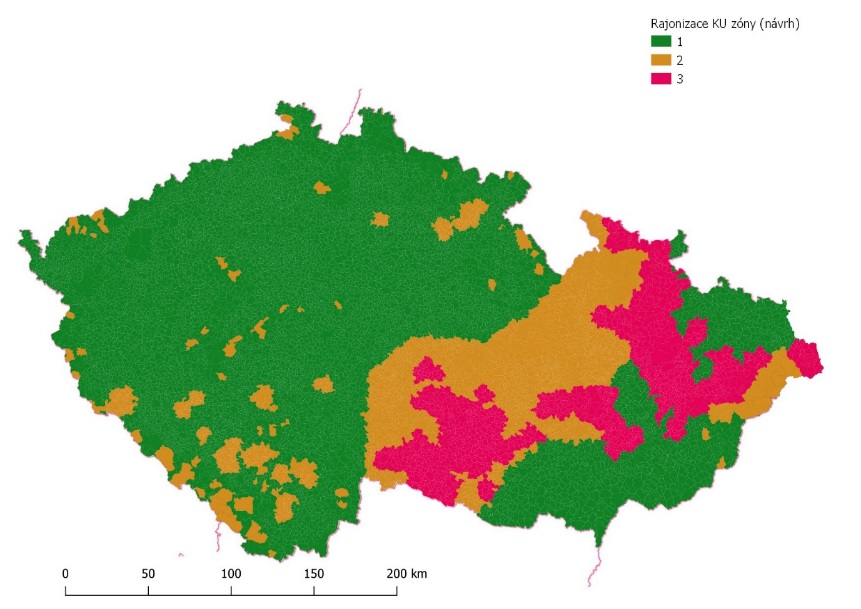 Nejpostiženější oblast - 117 tis. ha (zásoba smrku okolo 53 mil. m3 )
Nárazníková oblast - 317 tis. ha (zásoba smrku okolo 138 mil. m3 )
Zbytek území ČR - 553 tis. ha (zásoba smrku okolo 214 mil. m3 )
[Speaker Notes: K omezení (zastavení) kůrovcové kalamity a řešení jejích následků (rychlá obnova lesa na kalamitních holinách) je třeba přistoupit k mimořádným opatřením, která nemají oporu v současné legislativě. Opatření budou aplikována v účelově vymezených oblastech (zónách) ve kterých by mělo být vlastníkům lesů umožněno, aby nerespektovali přísná ustanovení lesního zákona k odstraňování napadených stromů. Tato opatření mohou být uskutečněna pouze za předpokladu urychleného přijetí novely lesního zákona. Rozsah zón se může v příštích obdobích změnit vzhledem k rozvoji kůrovcové kalamity. Zóny jsou vylišeny po hranicích katastrálních území, analyzováno bylo všech 13 095 KÚ.]
Připravovaná OPATŘENÍ
Úprava legislativy

Mimořádná opatření nemají podporu v současné legislativě!

Rychlá novelizace lesního zákona 

Obsah novelizace - možnost MZe opatřením upravit zejména:
podmínky zpracování nahodilých těžeb
podmínky použití reprodukčního materiálu lesních dřevin při zalesňování
lhůtu pro zalesnění a zejména zajištění lesních porostů
[Speaker Notes: K omezení (zastavení) kůrovcové kalamity a řešení jejích následků (rychlá obnova lesa na kalamitních holinách) je třeba přistoupit k mimořádným opatřením, která nemají oporu v současné legislativě. Opatření budou aplikována v účelově vymezených oblastech (zónách) ve kterých by mělo být vlastníkům lesů umožněno, aby nerespektovali přísná ustanovení lesního zákona k odstraňování napadených stromů. Tato opatření mohou být uskutečněna pouze za předpokladu urychleného přijetí novely lesního zákona. Rozsah zón se může v příštích obdobích změnit vzhledem k rozvoji kůrovcové kalamity. Zóny jsou vylišeny po hranicích katastrálních území, analyzováno bylo všech 13 095 KÚ.]
ZAJIŠTĚNÍ ASANAČNÍCH PROSTŘEDKŮ
Jednání se zástupci distributorů a výrobců chemických prostředků  
	(cíl zajistit dostatek přípravků na trhu v roce 2019, resp. 2020, 	pro profesionální i neprofesionální uživatele)

Informační kampaň k problematice přípravků na ochranu rostlin
	(cíl informovat drobné vlastníky o přípravcích, které lze koupit 	a aplikovat bez odborné způsobilosti)
Opakování výjimky pro fumigace EDN (ethandinitril) 
	(cíl zajistit možnost fumigace dřeva EDN po celou sezónu 2019)
Finanční nástroje – NV 30/2014 Sb.
1.11.2018  novela nařízení vlády o poskytování finančních příspěvků na hospodaření v lesích
Navýšen objem finančních zdrojů z 630 mil Kč na 1,15 mld Kč (tedy cca z 480 Kč/ha na cca 1000 Kč/ha)
Nový dotační titul na asanaci vytěženého dřeva a štěpkování napadených mladých porostů
Vyšší sazby na obnovu a zajištění melioračními a zpevňujícími dřevinami
Vyplácení finančních prostředků 2x ročně (cash flow)
Další opatření Ekonomického charakteru
Jednání s MPO o možnosti využití přebytečné dřevní hmoty v energetice a výrobě tepla 

Navrhovaná změna vyhlášky č. 477/2012 Sb., o stanovení druhů a parametrů podporovaných obnovitelných zdrojů pro výrobu elektřiny, tepla nebo biometanu a o stanovení a uchovávání dokumentů – rozšířit podporované spalování dříví (= tzv. zelený bonus) také nad 7 cm (tzv. hroubí)
Hledání odbytu u lokálních provozů (především teplárny, významná role krajů)
[Speaker Notes: Odhadované navýšení o ČEZ +0,5 mil. m3 u nestátních spaloven nepokrývá patrně lokální zdroje tepla pro malá města a malé provozovny, které jsou naopak klíčové pro lokální odbyt kalamitního dříví. 
Problematika vyžaduje detailnější analýzu odbytišť než poskytuje MPO.
Možno využít pomoci krajů s identifikací odbytišť.

Dále je třeba detailněji analyzovat strukturu zeleného bonusu, protože se nedomníváme, že toto navýšení nese nárok na státní rozpočet ve výši 1 mld. Kč]
Další opatření Ekonomického charakteru
Mimořádná podpora vlastníků lesů

Nová forma podpory
Záměr podpory - dorovnání výnosu z 1 hektaru lesa, který je v současné době snížen vlivem kůrovcové kalamity (snížená cena dříví, odbytová krize) 
Proběhlo jednání u Evropské komise pro ověření slučitelnosti podpory s pravidly EU
K projednání na vládě – pro nestátní sektor vlastníků lesů výše podpory cca 3 mld. Kč
[Speaker Notes: Zacílení podpory na majetky mimo rajonizaci, které mají částečný příjem z prodeje dřevní hmoty + majetky v oblasti rajonizace (výpadek příjmu z prodeje dříví, absence nákladů na těžbu). Celkem cca 3 mld. Kč. Nejedná se o státní vlastnictví.
V následujících letech dojde ke zvyšování sazby (v reakci na pokles ceny dřeva a růstu nákladů na obnovu) a zvyšování výměry ploch. Probíhá příprava novely lesního zákona (zmocnění, rozhodování, kontrola). Probíhá příprava pravidel MZe.]
Další opatření Ekonomického charakteru
Zvažovaná varianta novelizovat zákon č. 325/2004 Sb. o dani z přidané hodnoty – záměr přesunutí palivového dřeva do druhé snížené sazby DPH (10%)
 
V roce 2017 vlastníci lesů dodali 2,4 mil m3 palivového dříví (VI. třída jakosti), z toho 1,7 mil. m3 tvořilo dříví jehličnaté 
Předpoklad promítnutí snížené sazby DPH do konečné ceny palivového dřeva, zvýšení poptávky po palivovém dřevu, pozitivní mediální propagace spotřeby palivového dřeva
[Speaker Notes: Uvedené objemy dříví se týkají dříví dodaného vlastníky lesů. Skutečný objem vyrobeného palivového dříví je 2,4 x koef. 1,5-2.]
Děkuji za pozornost a Lesu zdar
Mgr. Patrik Mlynář
náměstek ministra pro řízení sekce
Sekce lesního hospodářství
patrik.mlynar@mze.cz